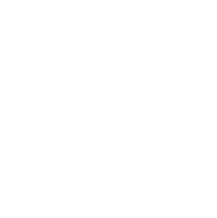 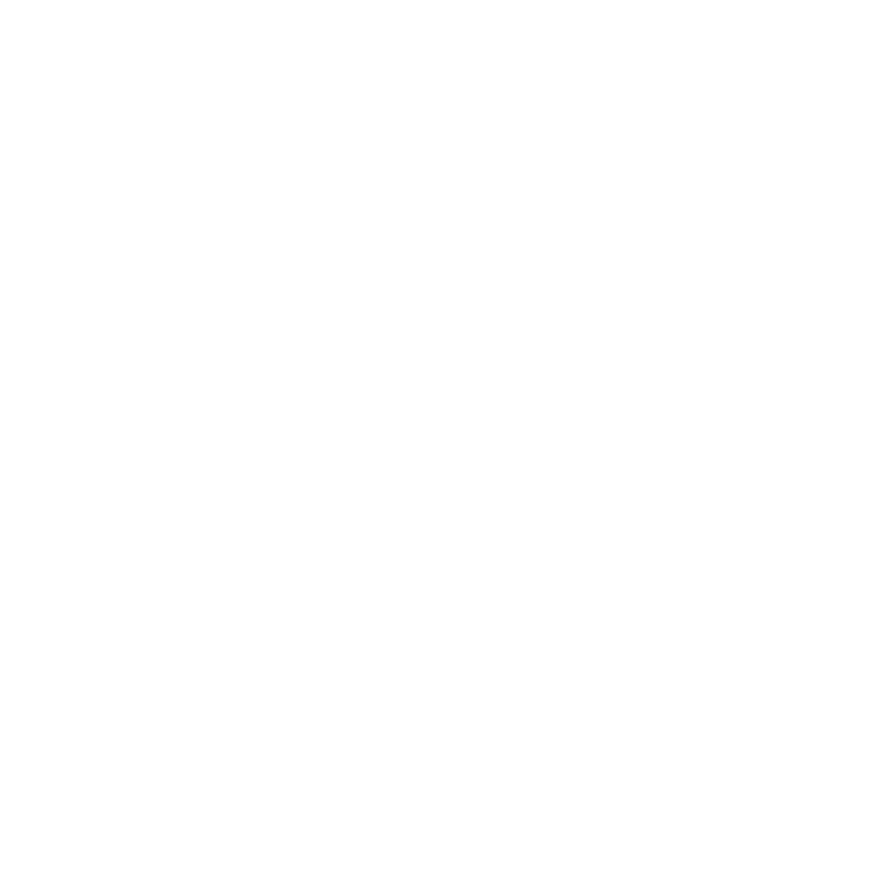 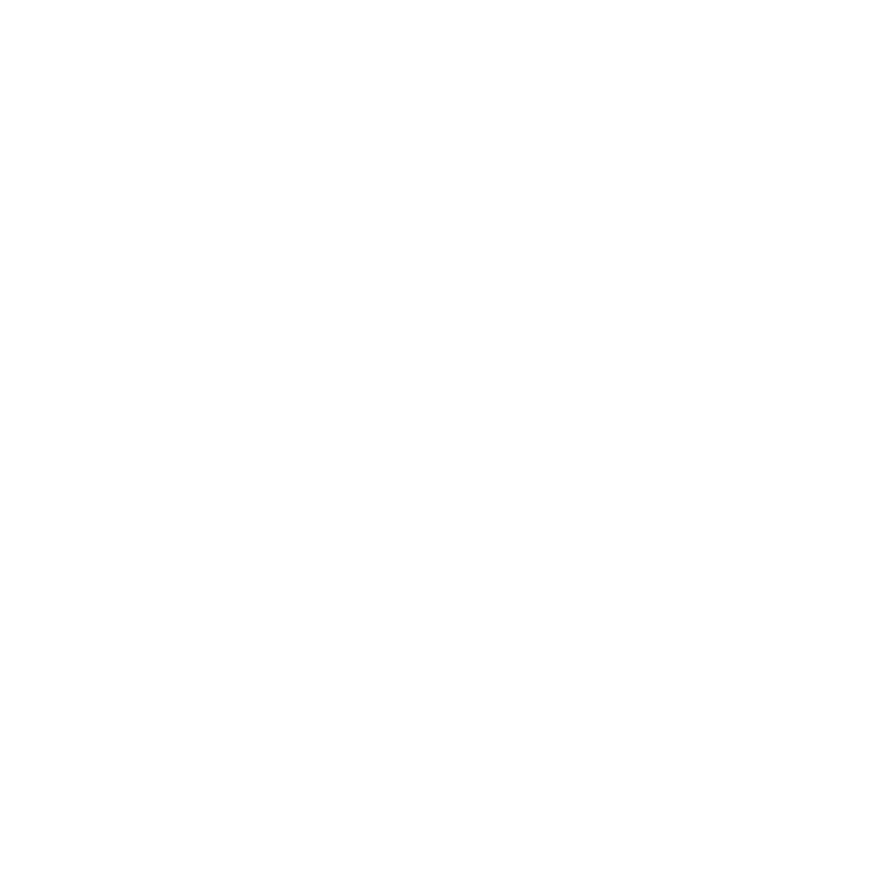 Curriculum for Wales Scheme of Learning:Science and Technology
7
Energy For Life
Department Vision
Overall Learning Journey 7-11 Overtime
Statements of What Matters
The world around us is full of living things which depend on each other for survival.
Being curious and searching for answers is essential to understanding and predicting phenomena.
By recognising the diversity of living things and how they interact with their environment, learners can develop an understanding of how these have evolved over significant periods of time. All living things require specific conditions and resources to survive and they may have to compete with other organisms to do so. Humans form part of the living world and our decisions and actions, along with natural selection, can have a significant impact on the diversity of life. Knowing about the structures and functions of living things enables learners to understand how these things grow, develop and reproduce successfully. Developing an understanding of the factors which affect the health and success of organisms allows us to make informed decisions about our physical health and how we impact the natural world, including about the prevention and treatments of diseases.
Curiosity about science and technology leads us to ask questions about the world around us. By being encouraged to use logic, evidence and creativity, learners will be supported to inquire into and apply scientific knowledge to further understanding of how our world works. Developing and testing models will also help them make sense of its complexity. With evidence derived from observations, new theories can be developed, and existing ideas may be refined or challenged.
Learners need to be able to evaluate scientific claims to help make informed decisions that affect our environment and well-being, including regarding the climate and nature emergency. The choices we make depend on many factors, including moral viewpoints and personal beliefs. However, rigorous and robust evidence-based research provides a solid foundation on which to base decisions. As ethically informed citizens, learners will need to consider the impact of our actions and of scientific and technological developments, locally and elsewhere in Wales, as well as in the wider world, asking ‘Just because we can, does that mean we should?’
Four Purposes
Integral Skills
ethical, informed citizens who:
find, evaluate and use evidence in forming views
engage with contemporary issues based upon their knowledge and values
understand and exercise their human and democratic responsibilities and rights
understand and consider the impact of their actions when making choices and acting
are knowledgeable about their culture, community, society and the world, now and in the past
respect the needs and rights of others, as a member of a diverse society.

healthy, confident individuals who:
have secure values and are establishing their spiritual and ethical beliefs
are building their mental and emotional well-being by developing confidence, resilience and empathy
know how to find the information and support to keep safe and well
take measured decisions about lifestyle and manage risk
form positive relationships based upon trust and mutual respect
face and overcome challenge
have the skills and knowledge to manage everyday life as independently as they can.
. Creativity and innovation involved:
Making a model showing pregnancy.
Critical thinking and problem solving:
Evaluating burning food practical.
Planning and organising:
Planning roles within a group.
Time management.
Personal effectiveness:
Communicating effectively during group work.
Cross Curricular Skills
Pedagogical Principles
Numeracy: timings of the menstrual cycle and ovulation, bar charts and tables to display data from energy in food.

Literacy: Comprehension task on breathing and respiration, writing a conclusion for burning food practical.
Create authentic contexts for learning
Encourage Learners to take responsibility for their own learning
Support social and emotional development and positive relationships    
Encourage collaboration
Sustained pupil effort to reach high and achievable targets         
Employ a broad repertoire of teaching approaches
Build on previous knowledge and experience to engage interest
Promote problem solving, creative and critical thinking  
Reinforce cross curricular responsibilities, inc literacy, numeracy and digital competence.
Principles of Progression
Increasing effectiveness as a learner
Increasing breadth and depth of knowledge
Deepening understanding of the ideas and disciplines within Areas
Problem solving, skills based resilience using a trial and improvement  approach when carrying out investigation into burning foods.
Increased independence during learning and during group work.
The topic builds on prior knowledge of respiration, photosynthesis, energy in food, puberty, reproduction.
Learners will explore increasingly complex ideas and concepts that sit within the statements of what matters. Their knowledge will be gained by exploration of a personal understanding of the world to an abstract view that enables learners to conceptualise their understandings.
When learners are doing investigations, they are developing their scientific inquiry skills which can then be applied across a range of themes.
Refinement and growing sophistication in the use and application of skills
Making connections and transferring learning into new contexts
Additional notes & Misconceptions
Learners are exploring, designing, analysing, evaluating, problem solving and creating within a range of contexts. They will refine these skills based on both peer and teacher feedback.
Learners will be able to make links between familiar and unfamiliar contexts e.g. their knowledge and understanding of puberty, sexual reproduction, respiration and photosynthesis all of which will be developed and underpinned by scientific facts.
Progression Steps to inform teaching
Progression step 2
Progression step 3
Progression step 4
I can ask questions and use my experience to suggest simple methods of inquiry.

I can recognise patterns from my observations and investigations and can communicate my findings.

I can use my knowledge and understanding to predict effects as part of my scientific exploration.
I can identify questions that can be investigated scientifically and suggest suitable methods of inquiry.

I can suggest conclusions as a result of carrying out my inquiries.

I can evaluate methods to suggest improvements.
I can research, devise and use suitable methods of inquiry to investigate my scientific questions.

I can use my findings to draw valid conclusions.

I can evaluate and identify ways of improving the reliability of data, taking anomalies into account.
Progression Steps to inform teaching
Progression step 2
Progression step 3
Progression step 4
I can recognise patterns from my observations and investigations and can communicate my findings.
I can use my knowledge and understanding to predict effects as part of my scientific exploration.
I can recognise that what I do, and the things I use, can have an impact on my environment and on living things.
I can explore relationships between living things, their habitats and their life cycles.
I can describe the features of organisms and recognise how they allow them to live, grow and reproduce for survival in their environment.

 can explain the role of different organs and systems that enable plants and animals to live and grow. 

I can describe some changes in growth and development caused by hormones.
Prerequisite knowledge
How will skills be taught in this topic?
Knowledge of basic reproduction, oxygen as the gas we breathe in, food as a source of energy, how plants make their food and how our body changes through puberty.
To be able to use and apply scientific knowledge correctly to different contexts.

To be able to correctly analyse and interpret data 

To produce accurately and precisely written scientific reports using tier 3 vocabulary 

To be able to correctly display scientific data in the most appropriate format.
Making connections & Authentic Contexts
Relationships and sexuality education (RSE):
Discussing healthy relationship, healthy attitudes to food during pregnancy, laws around sexual relationships and gender.
Careers and work related experiences:
Working as a midwife as part of pregnancy.
Authentic contexts:
Puberty, pregnancy and menstrual cycle,; all are areas that will affect learners at some point in their future. How twins develop.
Key concepts & learning intentions
The process of respiration and why it is important.
The process of photosynthesis and its importance.
Food and the chemical energy it contains.
How our body changes from childhood through to adulthood, including puberty and menstruation.
How pregnancy changes us.
Key vocabulary
Respiration, photosynthesis, reproduction, pregnancy, chemical energy, hormones, menstrual cycle, reproductive system, prediction, conclusion, analyse, evaluation.